Styresystemet & div. software
… mange IT-fagudtryk !!
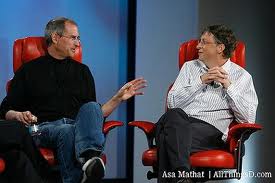 Steve Jobs (Apple)
Venner og fjender …
Bill Gates (Microsoft)
v/Søren Noah:  snn@knord.dk      www.noah2900.dk/hgweb
Styresystemet
Enhver computer – stor som lille – har behov for et ”styresystem” ! 
Andre udtryk kan være:
Operativ-system
Platform
Styresystemet styrer også: brugerfladen. Altså hvordan man betjener computeren.
Styresystemet
Styresystemet ”styrer systemet”  d.v.s. alt det forskellige arbejde mellem programmerne = software
OG alt den forskellige hardware – altså selve computeren og det tilsluttede udstyr
Direktøren for det hele
iTunes
Mus
Mus
Mus
Internet
Mus
STYRE-
SYSTEMET
Paint
Mus
Excel
Mus
Mus
Mus
Skærm
Mus
Printer
Mus
Firefox
Mus
Mus
Word
Styresystem
Hvis man køber en Mac, så hedder styresystemet OS-X … (OS-10)
Køber man en PC, så hedder det sikkert Windows
Windows 7 (kom i 2010)
Windows 8 (fungerer også med ”touch-screen” = man kan trykke på skærmen med sine små fingre)
Windows 10 hedder den nyeste  …
Filformater
ALT på din computer er gemt i filer, som har en eller anden ”endelse” f.eks. som her: ”danskstil.doc”
Fil-format
Fil-type
Fil-endelse…er det samme !!
Program-filer skal man holde fingrene fra (fx: EXE) samt filer som ligger i ”program-mapper”
Datafiler (fx: DOC som er et Word-dokument og JPG som er en billedfil) kan man ændre, flytte og slette
Drivere (fx: DLL) som tilpasser din hardware … skal osse have lov at passe sig selv 
Filens ”sti”
Alle filer på computeren har en ”sti” …
Et filnavn og
En placering
Sørg for at give filerne passende navne og …
gemme dem i overskuelige ”mappe-navne”
C:\Users\Noah\Dokumenter\Private\Fester\Mormor90år.docx
Filer
Kan hverken slettes, omdøbes eller flyttes, mens de er åbne !
Kan genskabes (findes frem) selv om de egentlig er blevet slettet. Skal dog ske lidt hurtigt og kræver ofte specielle programmer 
Harddisken sammenlignet med højhus, hvor folk siger op … men bi’r boende 
Vedligeholdelse
Oprydning (slet ligegyldige ting)
Defragmentering (bringer orden)
Scanning for spyware og virus
Special-programmer f.eks. 
System Mechanic (koster penge)
CCleaner (gratis)
Tastatur-genveje
De fleste computer-programmer har en masse genveje, som gør arbejdet hurtigere og nemmere – OG det mindsker risikoen for de såkaldte museskader ! Eksempler:
Ctrl+S er det samme som at klikke på Gem-knappen øverst til venstre
Ctrl+Z er som klik på ”Fortryd”
Software-typer
Office-programmer (kontor-programmer som Word, Excel, Powerpoint, Access, Outlook ..)
Layout-programmer (DTP) til papir/tryk og webdesign
Browsere (til at vise web-sider på nettet)
Grafikprogrammer
Økonomistyring (f.eks. E-conomic og Axapta)
CAD/CAM til design og produktion af … ting
Multimedie, undervisning og spil
Talesyntese og talegengivelse – super hjølp til døve, blinde og ordblinde m.fl.
Værktøjsprogrammer … ikke så sexy. Men nødvendige for at holde computeren velfungerende (f.eks. antivirusprogram)
Licens = betaling
Det mest normale er: én licens pr. PC men man kan også opleve licens til f.eks. en husstand eller 3 maskiner osv
Shareware (afprøv og betal så)
Freeware (koster gratis, f.eks. iTunes)
Open Source (f.eks. styresystemet Linux og kontorpakken Open Office)
Det svære valg …
Hvad skal jeg vælge ?
Hvad skal den bruges til ?
Hvad afgør mit valg ?
Pris (Windows)
Krav til ydelse (spil)
Trend og branding (Apple)
Stationær, bærbar el. tablet ?
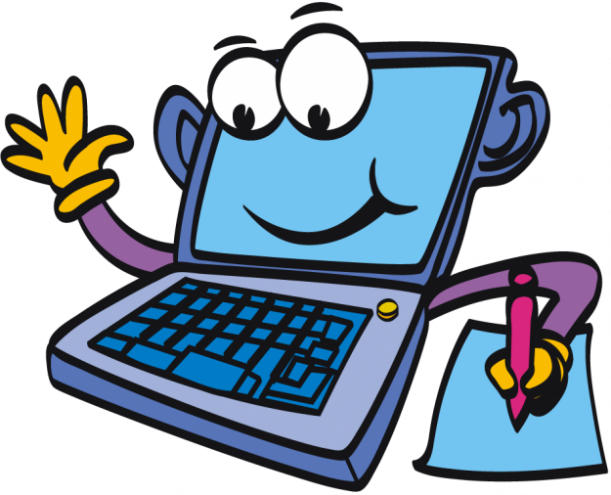